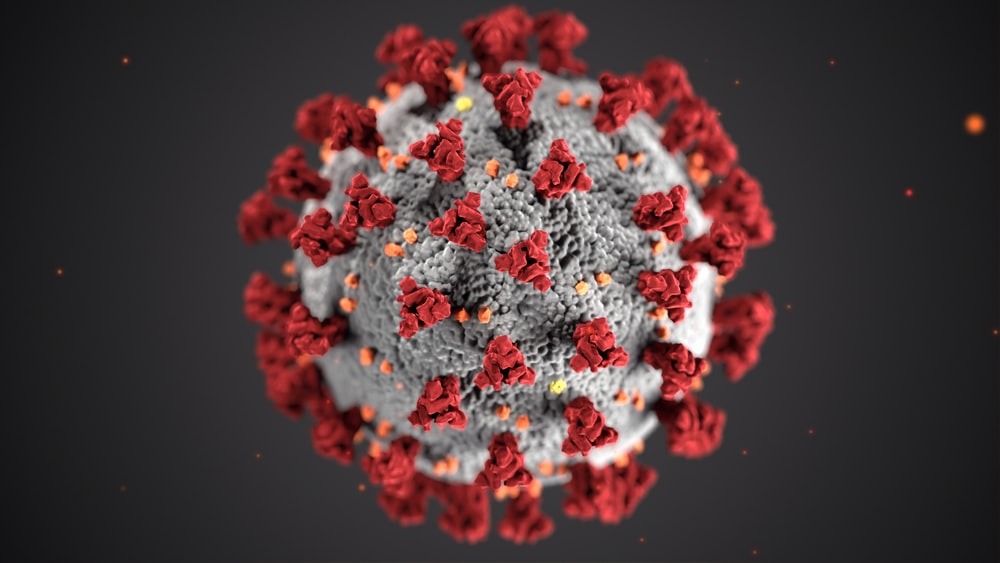 SNF COVID-19 ReportingSURVEY 2.0OVERVIEW
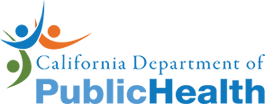 May 2020
Benefits of SNF COVID-19 Reporting
Provide data to monitor the impact of COVID-19 in SNFs in California.
Help the State of California/CDPH help you manage COVID-19 cases in your facility (respond to your staffing and supply needs.)

Transition to Survey 2.0 on May 14 in order to:

Fulfill submission requirements at both Federal (CMS/CDC/NHSN) and state (CDPH) levels in a consistent manner.

Reduce duplicate data entry - CDPH uploads data to NHSN on your behalf.
2
SNF Survey 2.0 - Transition Schedule
3
CDPH Survey 1.0 versus CDPH Survey 2.0
4
CDPH Survey 1.0 versus CDPH Survey 2.0   Resident Impact
5
CDPH Survey 1.0 versus CDPH Survey 2.0  Staffing Impact
6
CDPH Survey 1.0 versus CDPH Survey 2.0 Staffing Impact (cont.)
7
CDPH Survey 1.0 versus CDPH Survey 2.0  PPE Impact
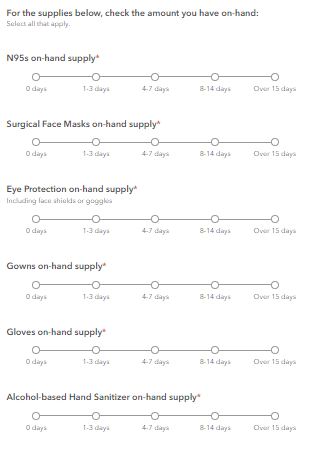 8
CDPH Survey 1.0 versus CDPH Survey 2.0  Ventilators
9
National Healthcare Safety Network (NHSN)
The CDPH COVID-19 Survey will ask for your NHSN OrgID, just one-time.
Why?  Before CDPH can upload data on your behalf, you need to register with CDC/NHSN and share your ID.  Go to the NHSN website.  After successful enrollment with them, you will receive a NHSN Org ID.
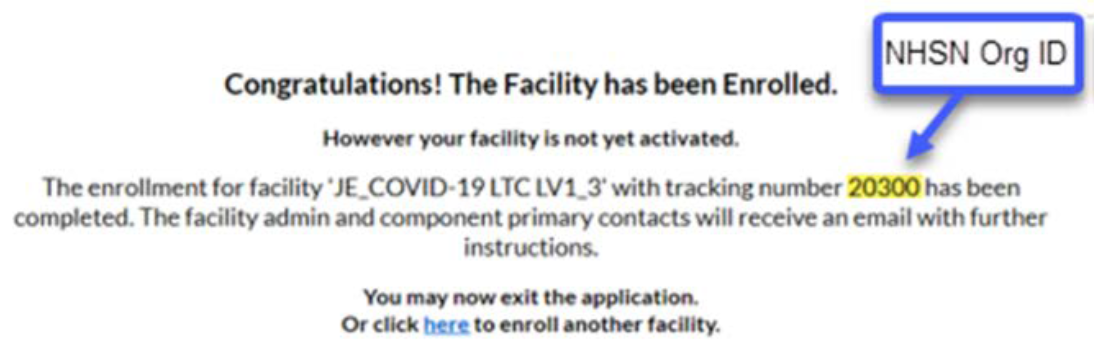 10
SNF Survey 2.0 – Day 1 v. Day 2 Reporting
SNF Survey 2.0 – Day 1 v. Day 2 Reporting
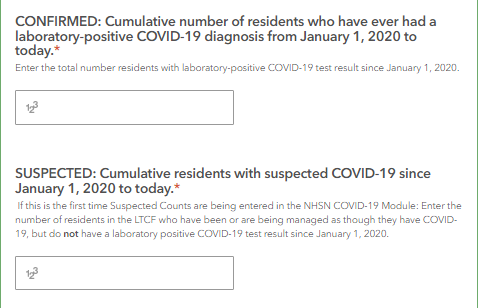 CURRENT REPORTING PERIOD
The reporting period is 12n-12n, daily.  

Select one of two options: Current Reporting Period or Last Reporting Period.  

The Reporting Period is relative to the time the daily report is submitted, determined by whether/not it is submitted before or after 12Noon.  For example, if you complete the survey at 11am, on Monday, Monday is the Current Reporting Period.   If you complete the survey at 1pm on Monday, Tuesday is the Current Reporting Period and Monday is the Previous Reporting Period

CDPH expects you to report once per day.
SNF Survey 2.0 – Tips and Tricks
Have your daily data available.
Report at a consistent time each day.
Use Chrome, Firefox, or cell phone.  Internet Explorer is not recommended.
The survey is shorter, easier.
Built-in data validation may trigger error messages.  Adjust the data and move on to the next question.
Keep a record of what you submit.  Before clicking the SUBMIT button, you can:
From Chrome/Firefox browser, print the full-page survey screenshot to a PDF.
From iPhone/Safari, save the full-page survey screenshot to a PDF using this instructional youtube video.
Where to Find Your Facility’s Year-to-Date Total
The CDPH COVID-19 Daily Report List is available here:
https://www.cdph.ca.gov/Programs/CID/DCDC/Pages/COVID-19/SNFsCOVID_19.aspx

Or – all 7 metrics on an Excel file, are here: CDPH SNF COVID-19 Web Page
https://www.cdph.ca.gov/Programs/CHCQ/LCP/Pages/SNF-COVID-19-Daily-Reporting.aspx

Remember to check this out before reporting to the CDPH Survey 2.0 for the first time.
15
Where is the CDPH SNF COVID-19 Survey 2.0?
Where is CDPH survey 2.0?
	CDPH SNF COVID-19 Survey
More information about the survey can be found at:
	CDPH SNF COVID-19 Web Page

Is there training available for CDPH survey 2.0?
A link to this video recorded training will post on the CDPH web page in approximately one week.
16
Thank You
If you have any questions, contact your CDPH district office SPOC 
or send an email to:
COVID-19SNFSURVEY@CDPH.CA.GOV
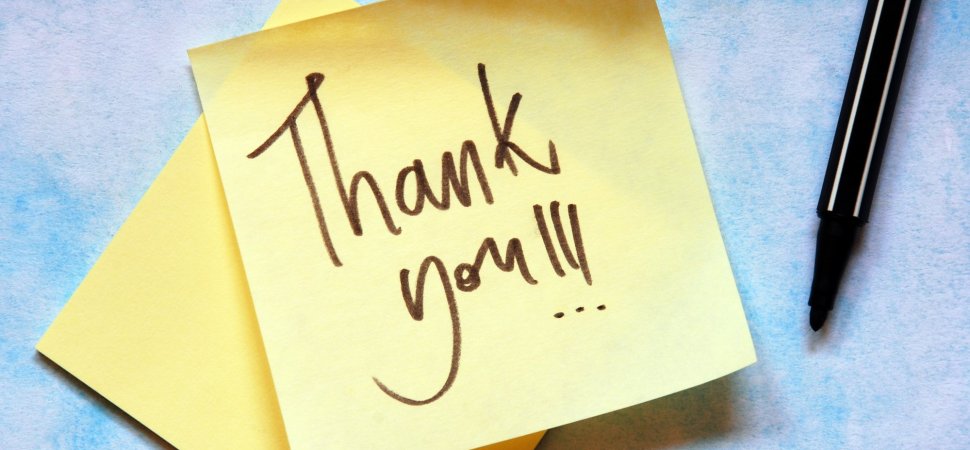 17